Lost Gems of IndianaThe State of Hoosier Rivers
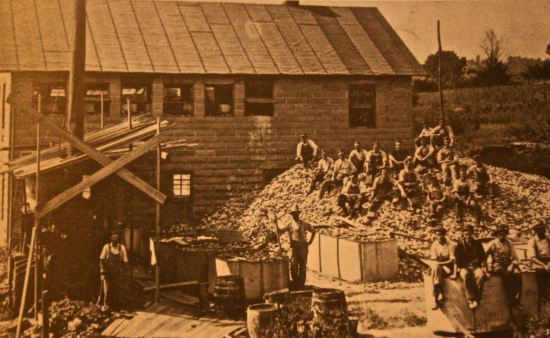 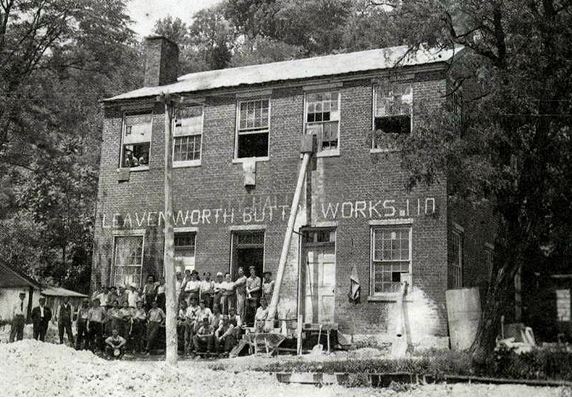 Bonkers for Buttons
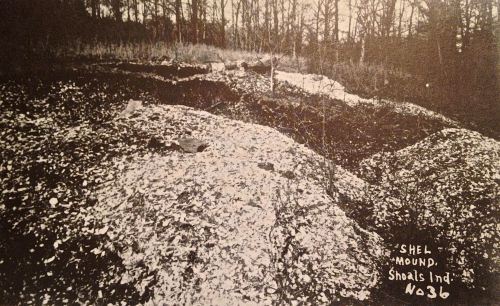 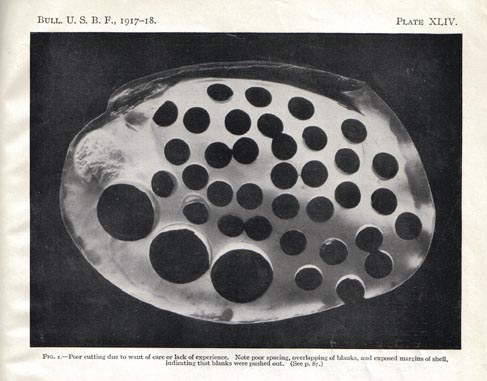 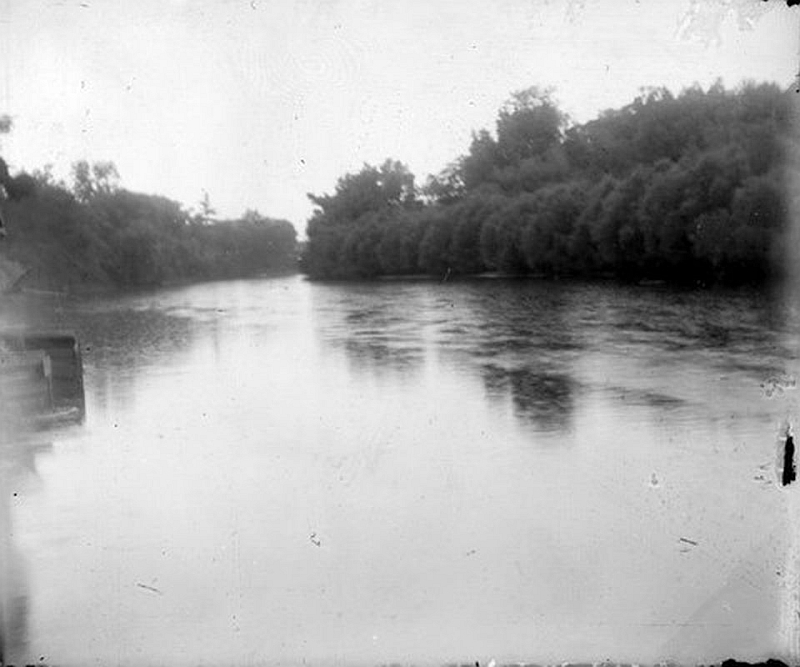 Changes in Hydrologic Function
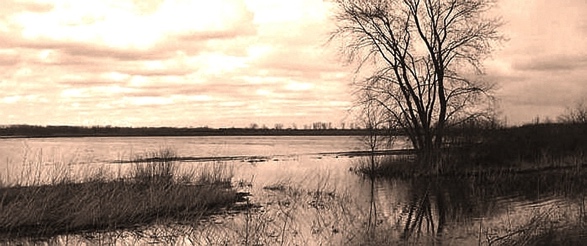 Canal Mania
Between 1805-1837 five major Canals were planned while three were fully constructed
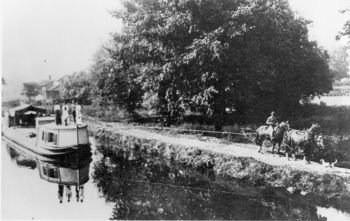 1816 Ohio Falls Canal – Not completed
1827 Wabash and Erie Canal – completed
1833 Whitewater Canal – Completed
1836 Central Canal – Completed
1836 Lake Michigan Erie Canal – Not completed
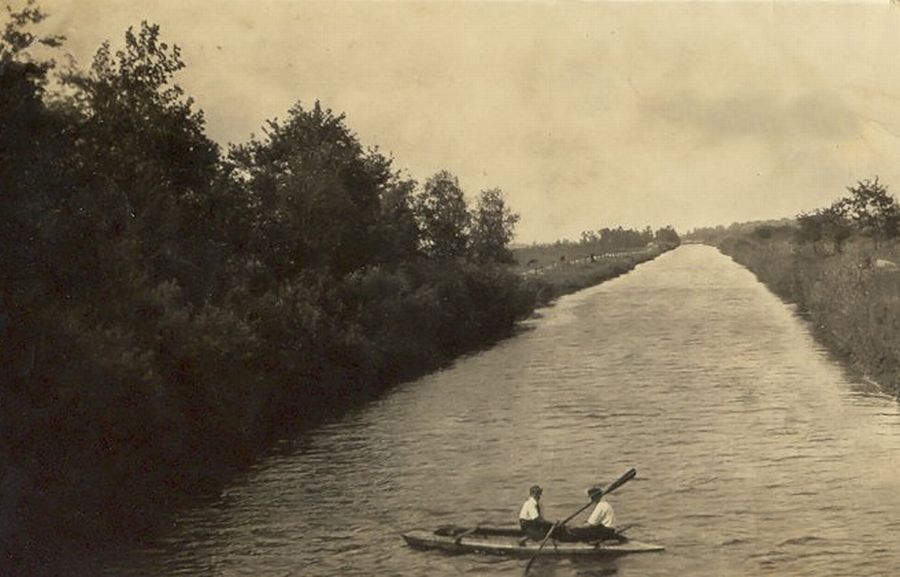 Changes in Species Composition in the Wabash River Watershed
Changes in Species Composition	 Over Time
151 native fish species
7 species now extirpated


73 species of freshwater mussels
18 are currently believed to be extirpated



http://static1.1.sqspcdn.com/static/f/319113/6007643/1267731631393/5-Freshwater+mussel+list+Fisher.pdf?token=SaX%2Bmtb22DbByncCf3%2FsDH8i9wo%3D
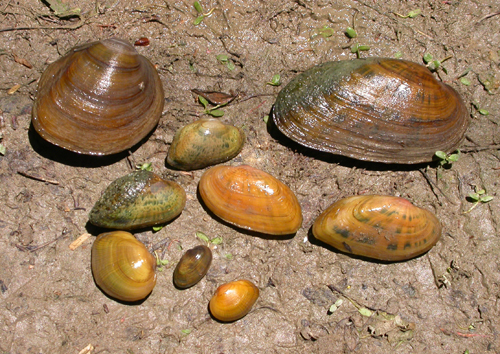 http://ecowatch.com/2012/02/13/two-freshwater-mussels-listed-as-endangered-species/
Some Causes of Extirpation
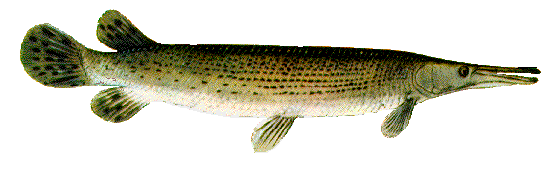 Hydrological modification

Habitat destruction or change
Amount of water/seasonal changes
Temperature changes

Competition with invasive species
Availability of food
Competing for space
http://www.landbigfish.com/fish/fish.cfm?ID=67
Alligator Gar
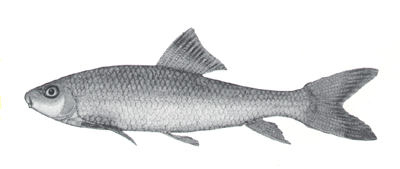 http://dinosaurs.about.com/od/otherprehistoriclife/ss/10-Recently-Extinct-Fish_7.htm#step-heading
Harelip Sucker
Competing for Resources (Good luck!)
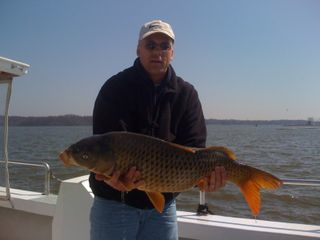 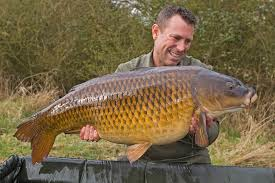 http://animal-kid.com/common-carp-fish.html
http://animal-kid.com/common-carp-fish.html
http://cbf.typepad.com/bay_daily/2009/03/my-entry.html
http://cbf.typepad.com/bay_daily/2009/03/my-entry.html
Common Carp
Goldfish
Lost Gems of the Wabash River
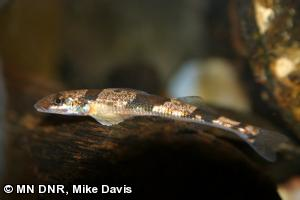 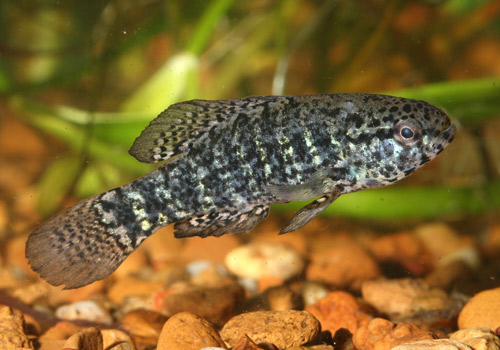 http://www.dnr.state.mn.us/rsg/profile.html?action=elementDetail&selectedElement=AFCQC01010
http://www.fishchannel.com/fish-exclusives/fama/conservation-corner/pygmy-sunfish-elassoma.aspx
Banded Pygmy
Crystal Darter
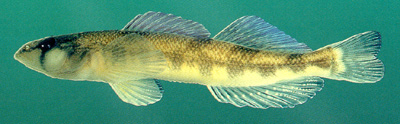 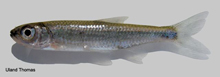 http://wildlife.ohiodnr.gov/species-and-habitats/species-guide-index/fish/popeye-shiner
http://www.outdooralabama.com/saddleback
Popeye Shiner
Saddleback Darter
What can you do?
Educate yourself and others

Get (or Stay) involved
Nature Conservancy’s Wabash River Initiative

Enjoy the river in a way that does not place unnecessary pressure on the ecosystem

And Finally…
Don’t Dump your fish tank in the River!
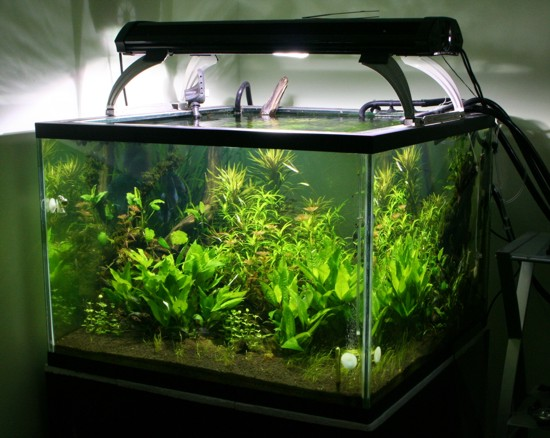 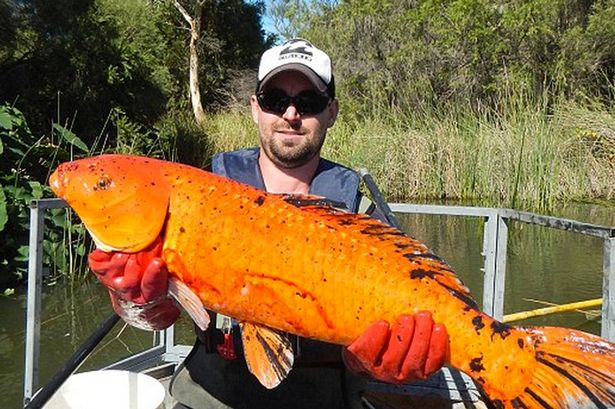 http://www.mirror.co.uk/news/weird-news/mutant-goldfish-dumped-rivers-growing-5442241
http://pixshark.com/amazon-river-aquarium-fish.htm
Indiana Dams
Basic Information About Dams
The Egyptians built the first dams in the Nile River 4000 years ago.
 The Romans were able to build bigger and better dams with their invention of concrete and their water proof hydraulic mortar. 
The Romans are the father of the modern dams. 
There are about 75,000 dams in the United States. 
The biggest dam in the world is the Three Gorges  dam in China. It is 574 feet tall.
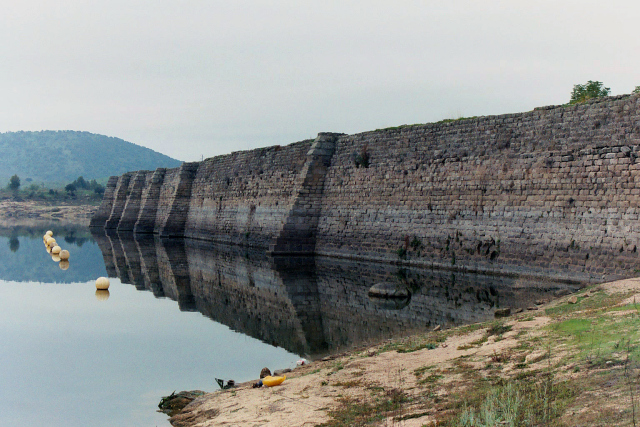 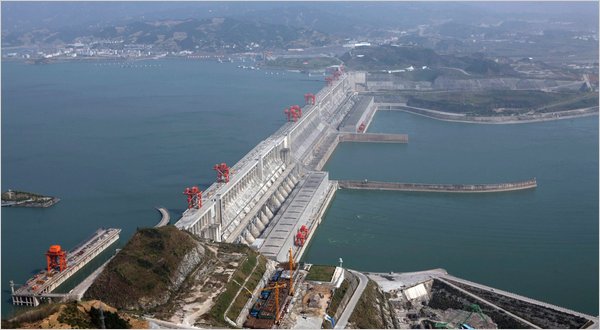 [Speaker Notes: Tigris and Euphrates]
Indiana Dams
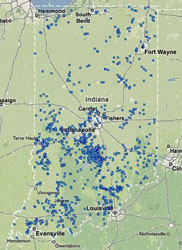 Indiana dams are mostly used for recreational, flood control, and hydroelectric purposes. 
There are 23 major dams or dams that are 50 feet or higher.
The majority of Indiana dams are less than 50 feet. 
Most of the dams in Indiana were built in the 1940s, 50s, 60s, and 70s.
A map of all the dams in Indiana.
The Benefits of a Dam
Provide hydroelectric power to the area that surrounds the dam. 
Provides drinking water and recreation for a community. 
Helps prevent flooding downstream, which reduces the cost of flood damage. 
Can help unnavigable rivers become navigable.
The Four Jewel Dams
Brookville Dam
Geist Reservoir
Grand Rapids Dam
Lake Monroe Dam
The Brookville Dam
Brookville Dam is an embankment dam.
It was constructed in 1974 with a height of 181 feet and is 2800 feet long.  
It is located in the Whitewater River Watershed near Brookville, IN. 
This dam’s primary concerns was flood control, drinking water and recreation.
 Its capacity is 359,600 acre feet and at normal storage is 184,900 acre feet. It drains an area of 379 square miles and it holds 6,731,700 gallons of water.
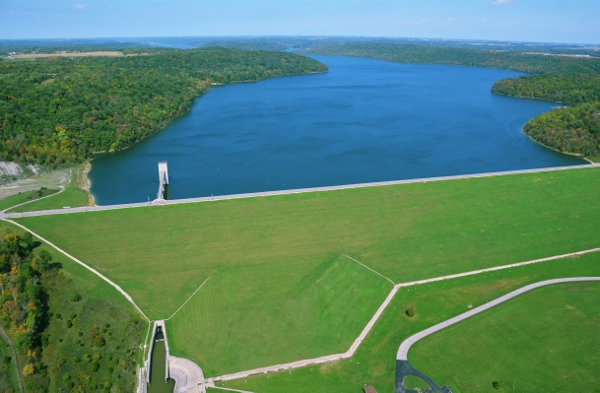 [Speaker Notes: Earthen dams are made up of compacted earth. With an impermeable center such as concrete or clay.]
Geist Reservoir
Geist Reservoir is an embankment dam.
It was constructed in 1943 with a height of 44 feet and a length of 1,400 feet.
It is the second largest man made lake in Indiana. 
They built this reservoir due to the population increase in Indianapolis. 
It is located on Fall Creek in Marion, Hamilton, and Hancock counties. 
 Their primary concern for this dam is drinking water. 
The reservoir capacity is 60,000 acre feet  and at normal storage it is 21,180 acre feet.  It holds 6,100,000,000 gallons of water
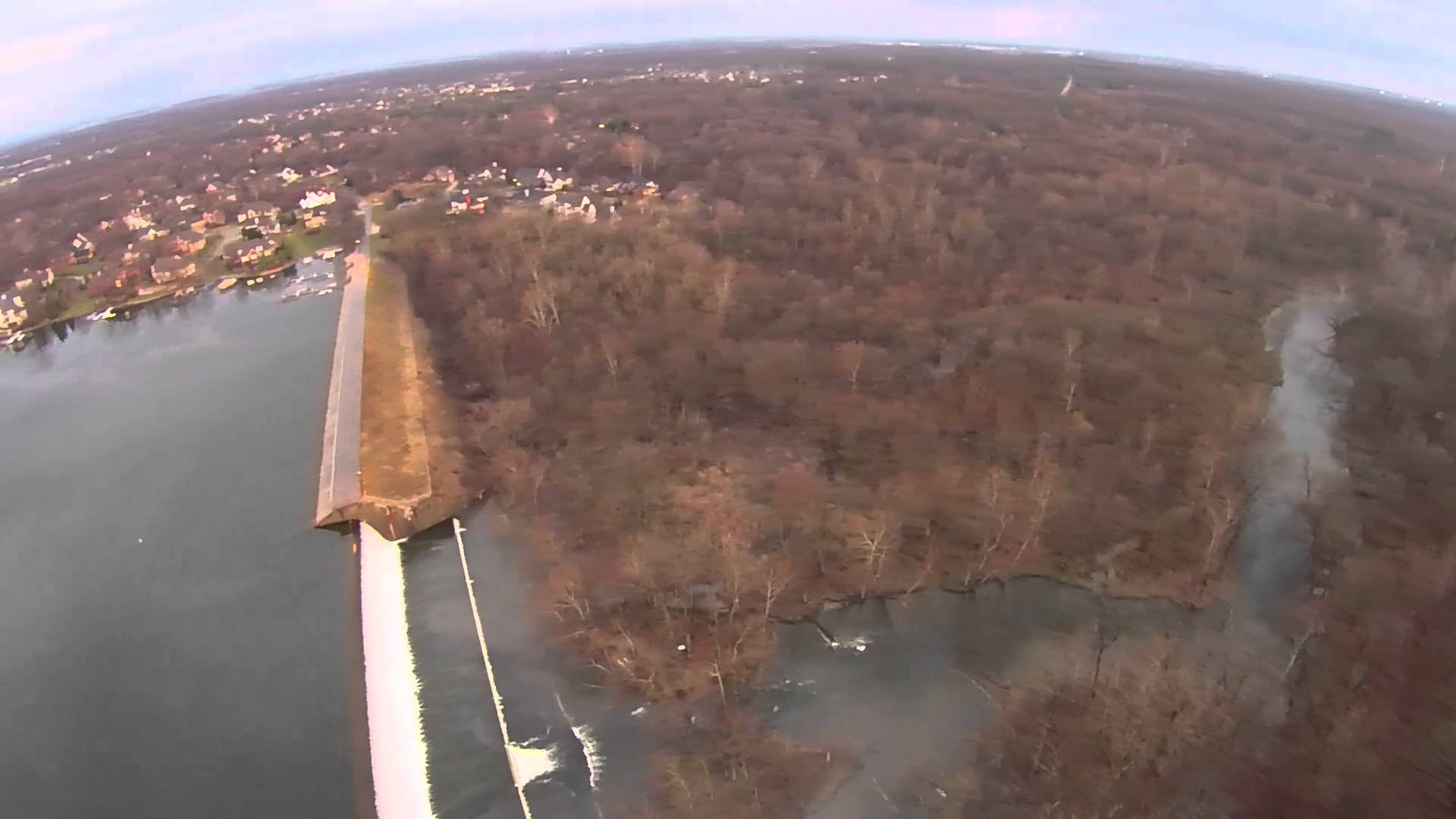 Grand Rapids Dam
Grand Rapids Dam was a concrete-and –stone lock and dam. 
Construction started in 1849 but was not finished until 1897. 
They built this dam to help improve navigation on the Wabash River. 
It is located near Vincennes, IN and Mount Carmel, IL.  
It cost a total of $260,000. 
This dam was a popular tourist attraction especially for fishermen.
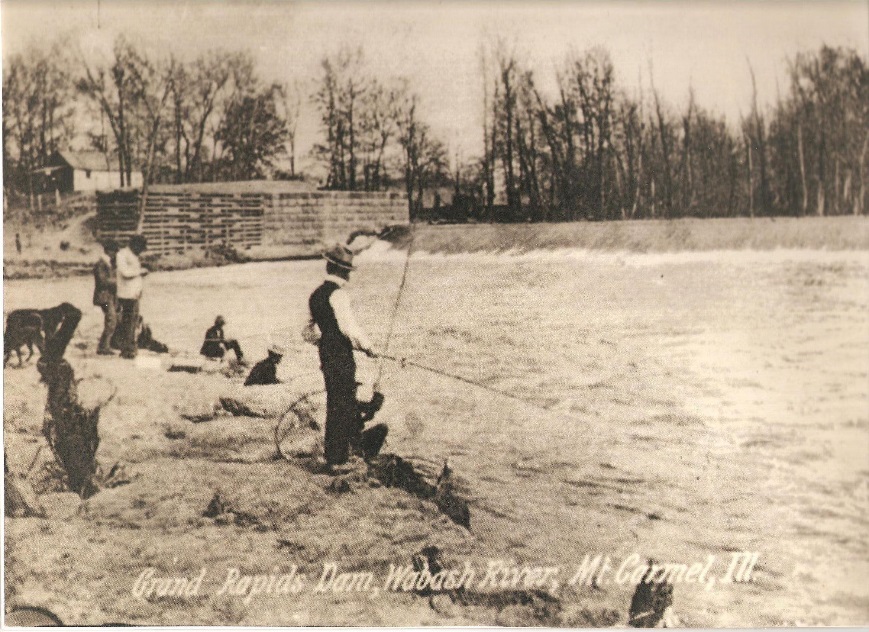 Lake Monroe Dam
Lake Monroe is an embankment dam
They started construction in 1960 and ended construction in 1965. 
This lake is found in Monroe, Brown, and Jackson Counties near Bloomington, IN.
This dam was constructed for flood control. It was actually authorized by the Flood Control Act of 1938.
This dam cost $16.5 million, but it potential saved $38 million in flood damage. 
  Its maximum capacity is 347,000 acre-feet and its normal capacity is 237,000 acre-feet.
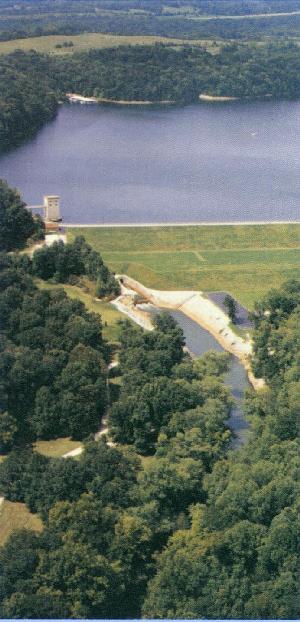 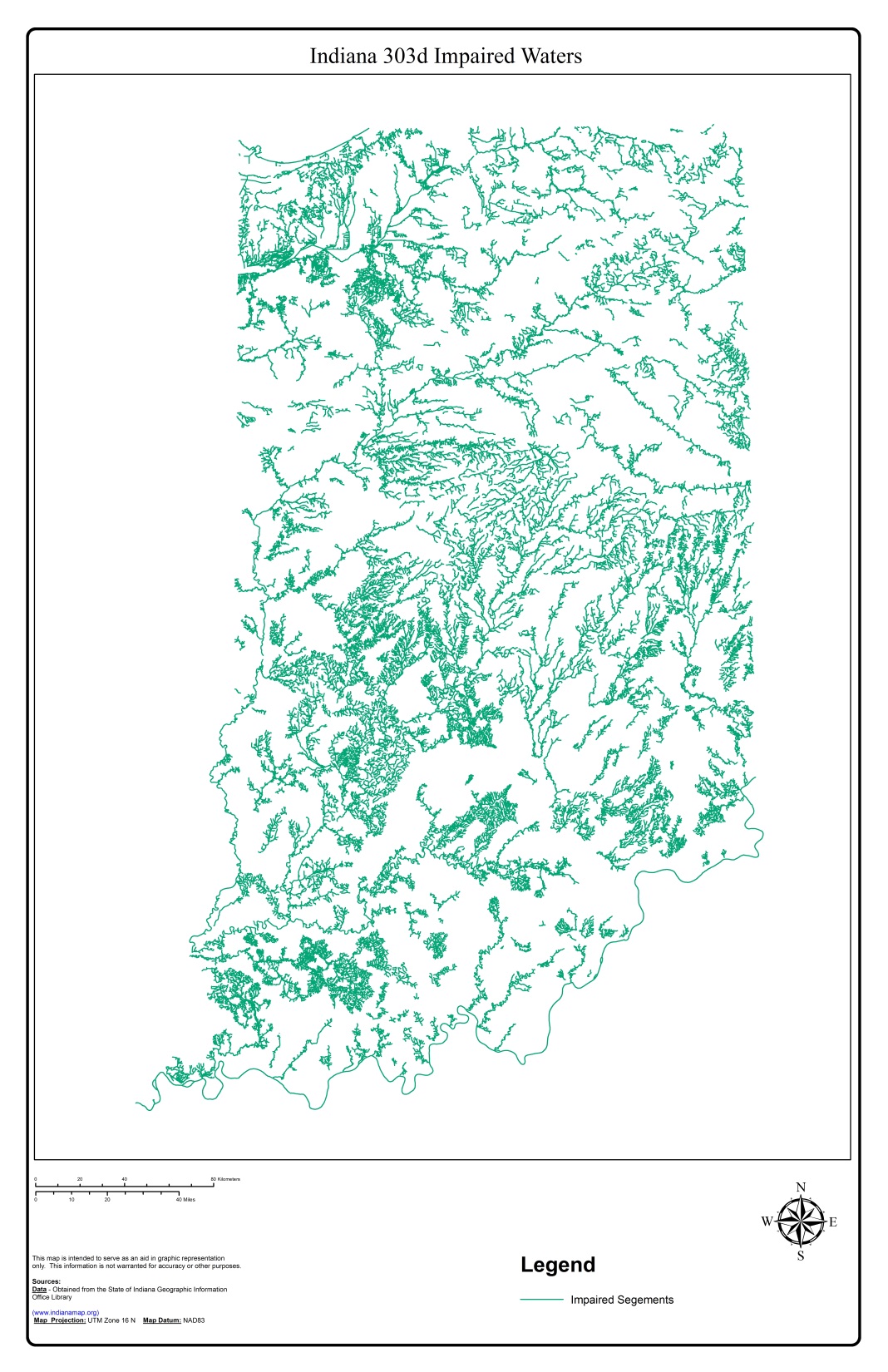 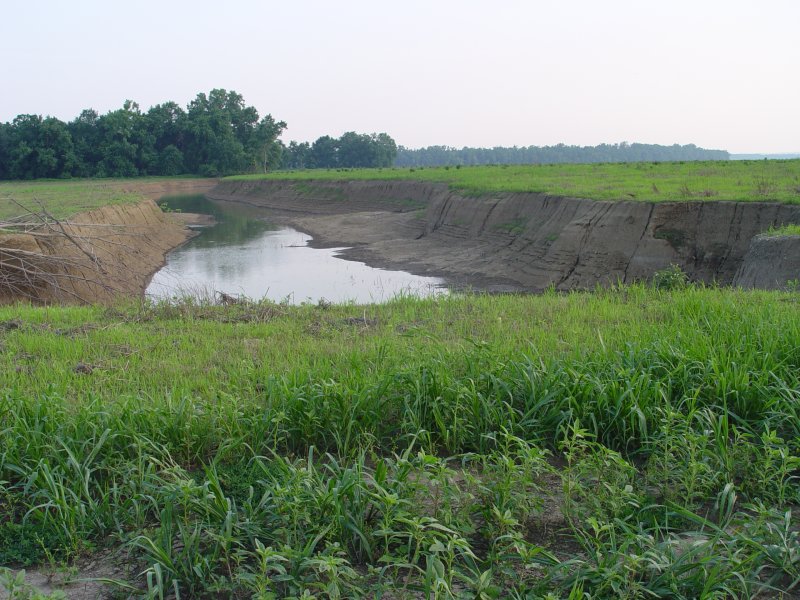 Continual Evolution
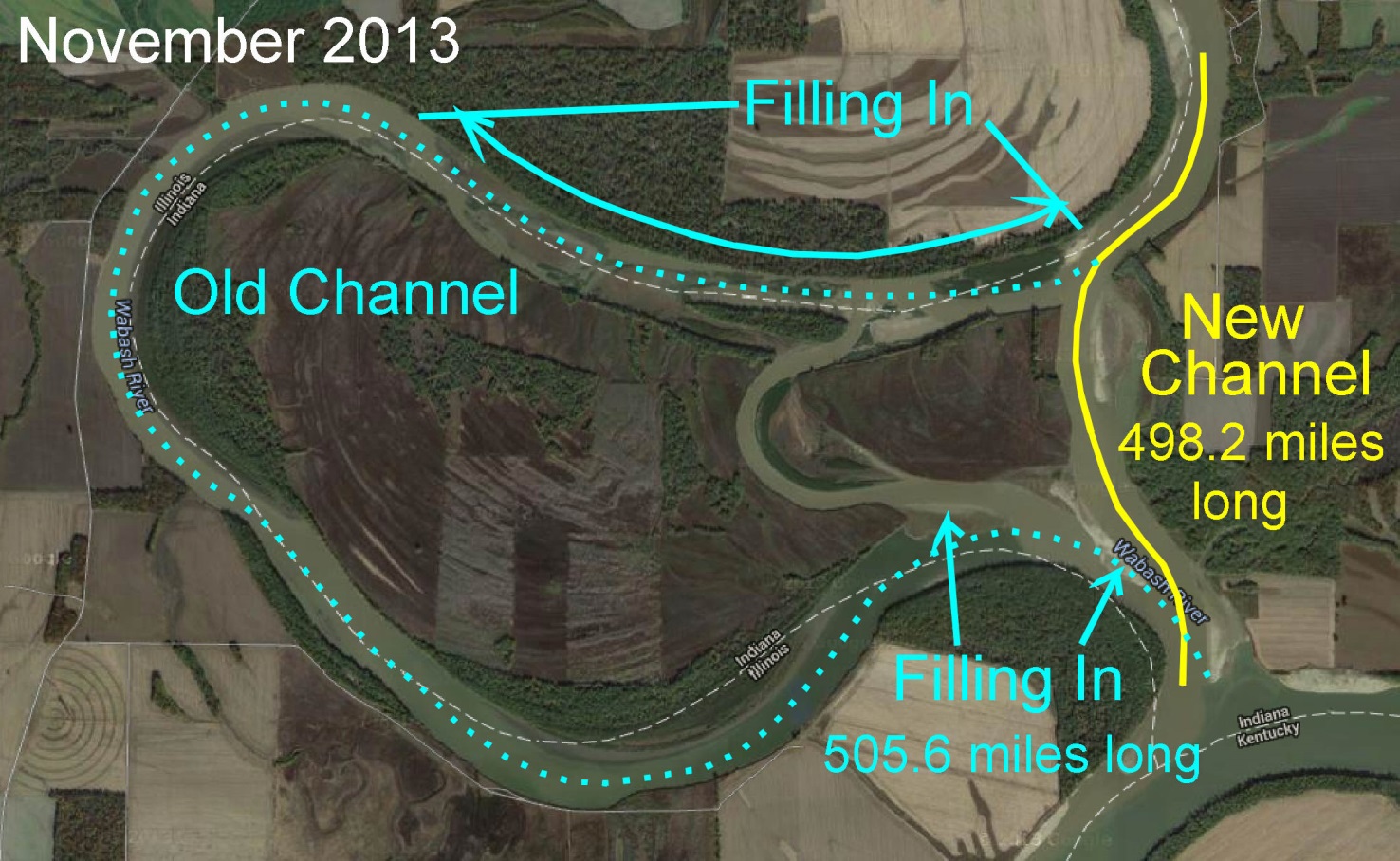 To be continued……